ENTERPRISE RESOURCE PLANNING
Asih Rohmani,M.Kom
PENGERTIAN  ERP
Perencanaan Sumber Daya Perusahaan (ERP) adalah sistem informasi yang diperuntukkan bagi perusahaan manufaktur maupun jasa yang berperan mengintegrasikan dan mengotomasikan proses bisnis yang berhubungan dengan aspek operasi, produksi maupun distribusi di perusahaan bersangkutan.
KARAKTER SISTEM
ERP merupakan Back Office System yang mengindikasikan bahwa pelanggan dan publik secara umum tidak dilibatkan dalam sistem ini.
Sistem ERP secara modular biasanya menangani proses manufaktur, logistik, distribusi, persediaan, shipping, invoice, dan akuntansi perusahaan.
MODUL ERP
Modul utama :
Operasi 
Modul pendukung :
Finansial dan Akuntasi 
Sumber Daya Manusia
MODUL ERP
Modul Operasi
General Logistics
Sales and Distribution
Materials Management
Quality Management
Customer Service
Production Planning and Control
Project System
Environment Management
MODUL ERP
Modul Finansial dan Akuntansi
General Accounting
Financial Accounting
Controlling
Investment Management
Treasury
Enterprise Controlling
MODUL ERP
Modul Sumber Daya Manusia
Personnel Management
Personnel Time Management
Payroll
Training and Event Management
Organizational Management
Travel Management
EVOLUSI SISTEM ERP
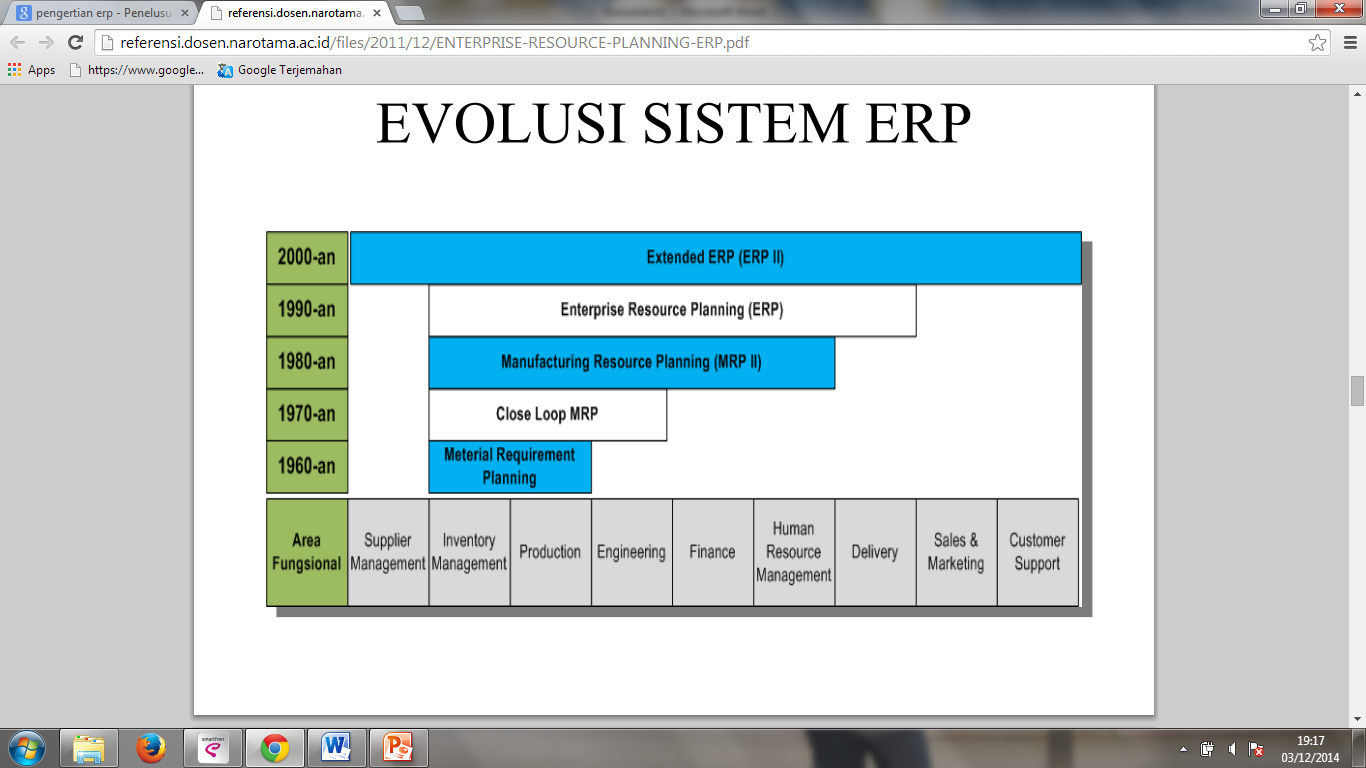 KEUNTUNGAN ERP
Keuntungan penggunaan ERP
Integrasi data keuangan
Mengintegrasikan data keuangan sehingga Top management bisa melihat dan mengontrol kinerja keuangan perusahaan dengan lebih baik
Standarisasi Proses Operasi
Menstandarkan proses operasi melalui implementasi best practice sehingga terjadi peningkatan produktivitas, penurunan inefisiensi dan peningkatan kualitas produk
KEUNTUNGAN ERP
Keuntungan ..............
Standarisasi Data dan Informasi
Menstandarkan data dan informasi melalui keseragaman pelaporan, terutama untuk perusahaan besar yang biasanya terdiri dari banyak unit bisnis dengan jumlah dan jenis bisnis yg berbeda-beda.
KEUNTUNGAN ERP
Keuntungan yg bisa diukur
Penurunan inventori
Penurunan tenaga kerja secara total
Peningkatan service level
Peningkatan kontrol keuangan
Penurunan waktu yang di butuhkan untuk mendapatkan informasi
KElemahan ERP
Terbatasnya kustomisasi dari software ERP
Sistem ERP sangat mahal
Perekayasaan kembali proses bisnis untuk menyesuaikan dengan standar industri yang telah dideskripsikan oleh sistem ERP dapat menyebabkan hilangnya keuntungan kompetitif
KElemahan ERP
ERP sering sulit beradaptasi dengan alur kerja dan proses bisnis tertentu dalam beberapa organisasi
Sistem dapat terlalu kompleks jika dibandingkan dengan kebutuhan pelanggan
Data dalam sistem ERP berada dalam satu tempat, sehingga meningkatkan resiko kehilangan informasi sensitif, jika terjadi pembobolan sistem keamanan
implementasi ERP
Implementasi sistem ERP tergantung pada ukuran bisnis, ruang lingkup dari perubahan dan peran serta pelanggan.
Perusahaan membutuhkan jasa konsultasi, kustomisasi dan jasa pendukung
Migrasi data
implementasi ERP
Langkah strategi migrasi data yang dapat menentukan kesuksesan implementasi ERP :
Mengidentifikasi data yang akan di migrasi
Menentukan waktu dari migrasi data
Membuat template data
Menentukan alat untuk migrasi data
Memutuskan persiapan yang berkaitan dengan migrasi
Menentukan pengarsipan data
KENDALA IMPLemENTASI ERP
Teknis
Masalah bahasa dan perubahan dari model hard copy menjadi model display.
Terminologi istilah yang sama sehingga istilah-istilah dalam produksi, penjualan, dll yang digunakan harus dirubah sesuai istilah dalam ERP. 
Dalam manajemen tradisional Manajer menandatangani tumpukan kertas sebagai tanda persetujuan, sedangkan Approval dalam ERP dilakukan melalui media tersebut (model display)
KENDALA  IMPLemENTASI ERP
Budaya
Implementasi ERP yang berbasis penggunaan teknologi menuntut perubahan-perubahan yang harus dilakukan karyawan, diantaranya harus aware terhadap penggunaan software tersebut (contoh: selalu update data).
KENDALA  IMPLemENTASI ERP
Politik
Kendala berasal dari dalam / luar departemen IT  
Karyawan IT merasa pekerjaannya akan hilang
Karyawan di luar departemen IT merasa terancam karena sebagian pekerjaan akan dilakukan oleh software ERP. 
Keengganan user departemen lain karena adanya unsur ”ketidakpercayaan” terhadap departemen IT. Ketidakpercayaan timbul karena ketakutan bahwa data atau laporan rahasia akan diketahui oleh bagian IT selaku administrator.
Memilih sistem ERP
Proses pemilihan software ERP sebaiknya dilakukan dengan melalui beberapa tahap analisis sbb:
analisis strategi bisnis
analisis sumber daya manusia
analisis infrastruktur
analisis software
Memilih sistem ERP
Analisis Strategi Bisnis
Bagaimana level kompetisi di pasar & apa harapan pelanggan?
Adakah keuntungan kompetitif yang ingin dicapai?
Apa strategi bisnis perusahaan dan obyektif yang ingin dicapai?
Bagaimana proses bisnis yang sekarang berjalan & proses bisnis yang diinginkan?
Adakah proses bisnis yang harus diperbaiki?
Apa dan bagaimana prioritas bisnis yang ada, dan adakah rencana kerja untuk mencapai objektif dan prioritas tersebut?
Target bisnis seperti apa yang harus dicapai dan kapan?
Memilih sistem ERP
Analisa Sumber Daya Manusia
Bagaimana komitmen top manajemen terhadap usaha untuk implementasi ERP?
Siapa yang akan mengimplementasikan ERP dan siapa yg akan menggunakannya?
Bagaimana komitmen dari tim implementasi?
Apa yang diharapkan para calon user terhadap ERP?
Adakah konsultan dari luar yang disiapkan untuk membantu proses persiapan?
Memilih sistem ERP
Analisa Infrastruktur
Bagaimanakah kelengkapan infrastruktur yang sudah ada (overall networks, permanent office systems, communication system dan auxiliary system)
Seberapa besar budget untuk infrastruktur?
Apa infrastruktur yang harus disiapkan?
Memilih sistem ERP
Analisa Perangkat Lunak
Apakah perangkat lunak tersebut cukup fleksibel dan mudah disesuaikan dengan kondisi perusahaan?
Apakah ada dukungan layanan dari penyedia, tidak hanya secara teknis tapi juga untuk kebutuhan pengembangan sistem di kemudian hari
Seberapa banyak waktu implementasi yang tersedia
Apakah perangkat lunak memiliki fungsi yang bisa meningkatkan proses bisnis perusahaan
Memilih sistem ERP
Gagalnya ERP
Waktu dan biaya implementasi melebihi anggaran 
Pre-implementation tidak dilakukan dengan baik
Strategi operasi tidak sejalan dengan business process design dan pengembangannya
Orang-orang tidak disiapkan untuk menerima dan beroperasi dengan sistem yang baru
Kurangnya edukasi dalam tahap implementasi akan memberikan kesulitan bagi user yang justru akan memperlambat proses bisnis
sekian